my favorite book
HANNA KĄDZIOŁKA
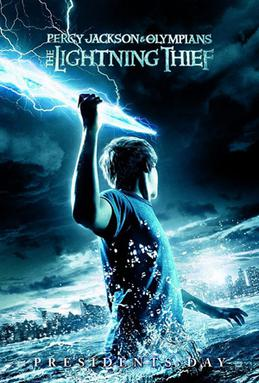 ‘Percy Jackson- Lightning Thief’ is my favorite book.
I read this book 2 years ago, it took me 6 days. This is my favorite book because it intrigued me more than other books.
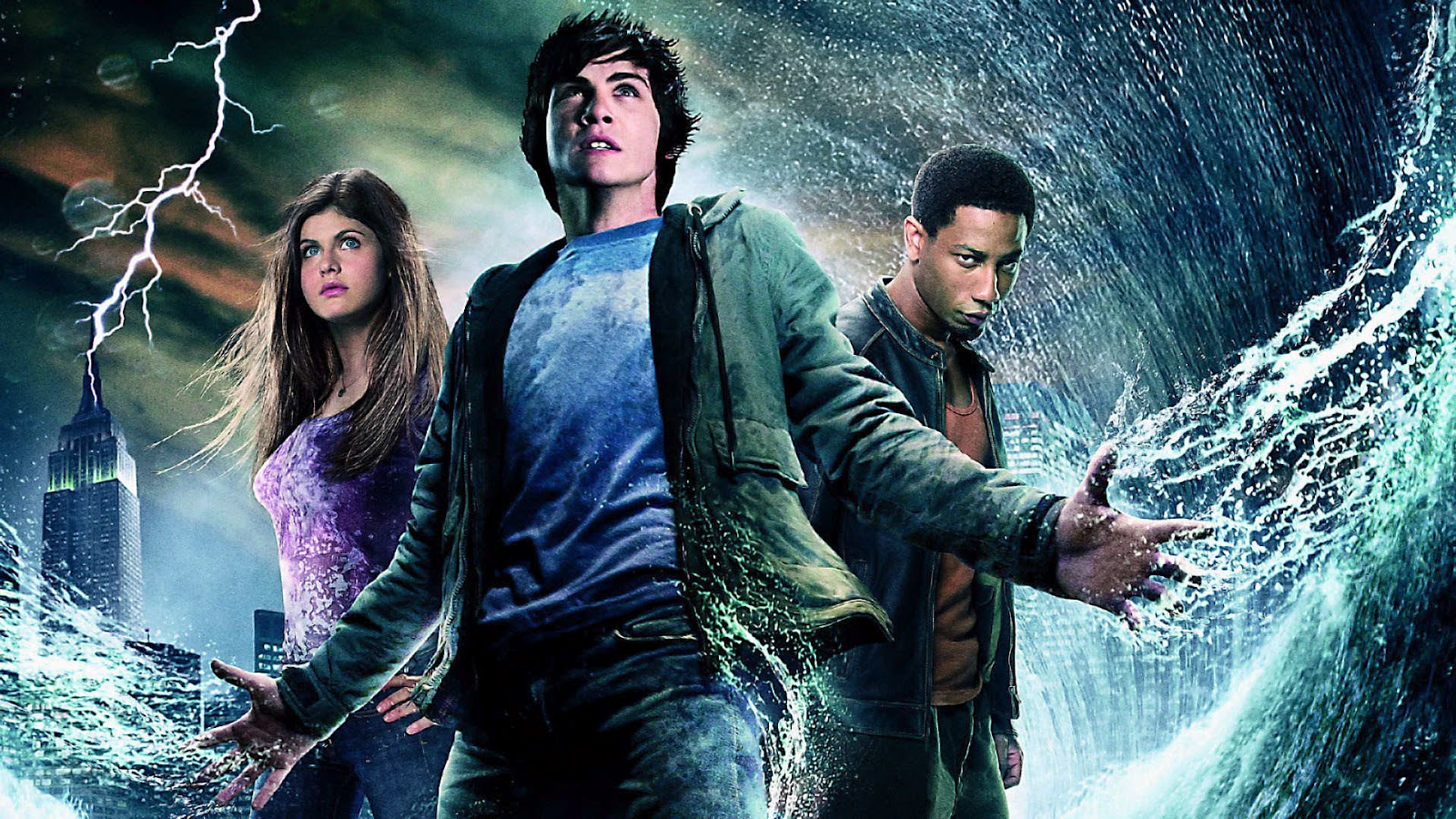 The Lightning Thief is a fantasy novel about a modern day, 12-year-old boy who finds out that his real father is Poseidon, the Greek god of the seas. Percy decides to become a hero by taking an expedition across the United States to find the entrance to the Underworld and stop the war between the gods.
Percy, immediately after learning the truth, is set out on an extremely dangerous mission. With the help of a Satyr and his daughter Athena, Percy travels across the United States to catch a thief who has stolen an ancient "weapon of mass destruction" - Zeus thunderbolt. Along the way, he will face hosts of mythological monsters whose task is to stop him. And most of all, he will have to face
a father he has never met before
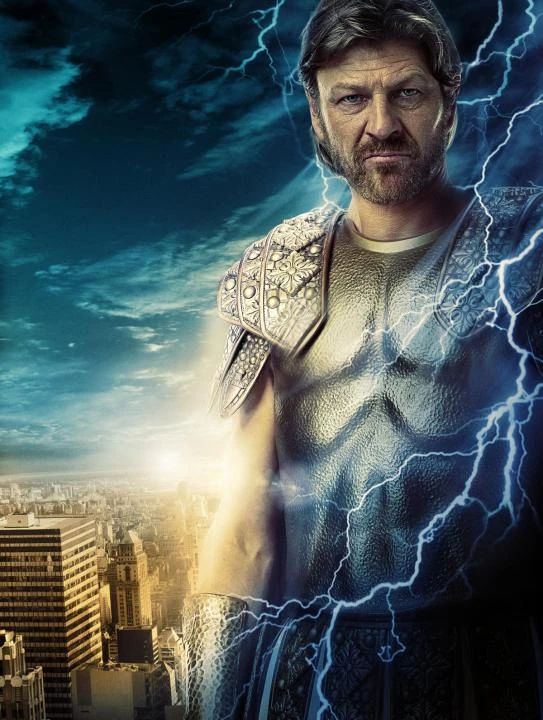 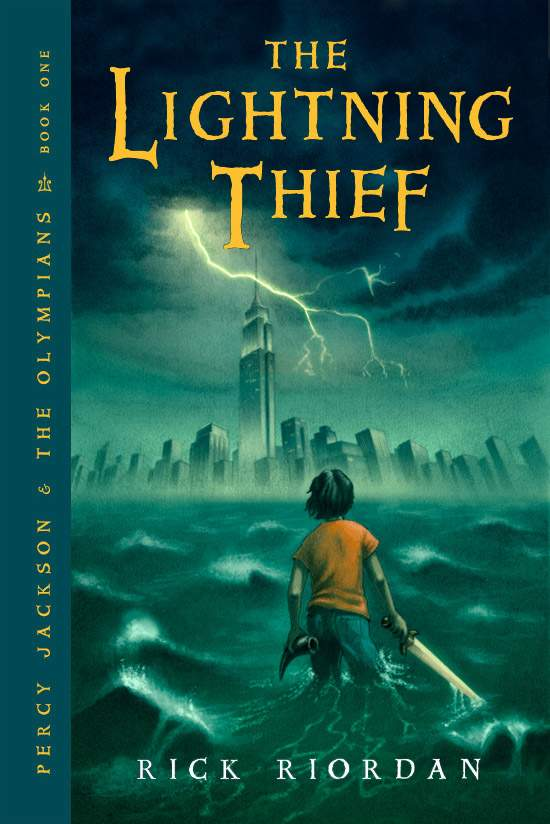 The novel is an interesting, humorous introduction to Greek myths. It works well when taught in conjunction with mythology, which is a core element of most state English curricula. The novel can also be taught at any time after the introduction of Greek mythology.
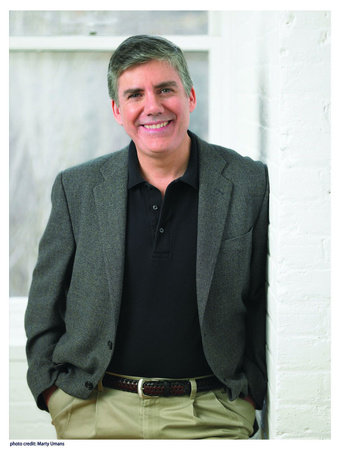 Rick Riordan, the author, has fifteen years of experience as a middle school English teacher. He designed The Lightning Thief as suitable reading for children between the ages of nine and fourteen.